HEALING THROUGH STRENGTHS: A NEW LENS FOR SEEING OUR PATIENTS AND COMMUNITIES!
Anthony Fleg
afleg@salud.unm.edu
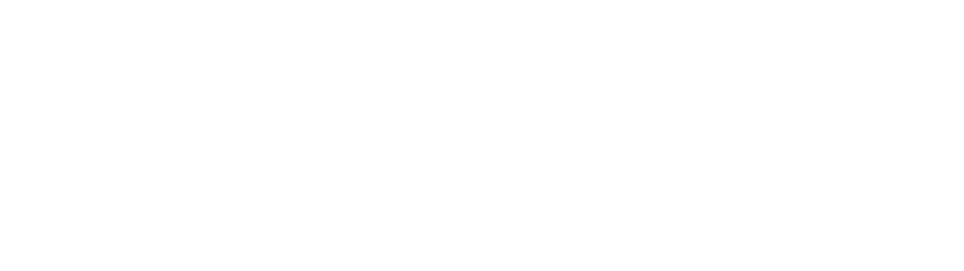 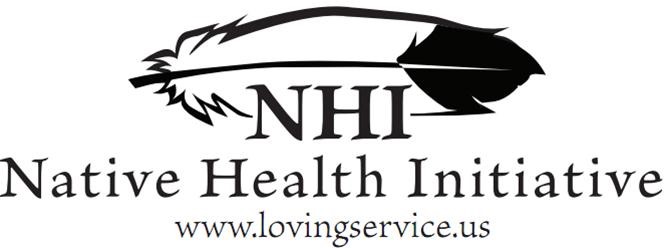 Land acknowledgement
Objectives for today
Define asset mapping, differentiating this from needs/deficit mapping
Explore why deficit mapping exists as the norm
Share examples of asset mapping in health and social justice work
Work on specific ways asset mapping can be incorporated into your own work/program
Connect love – for self, for community, for life – with asset mapping
Have some fun while learning with our hearts
A LITTLE ABOUT me and my healing work
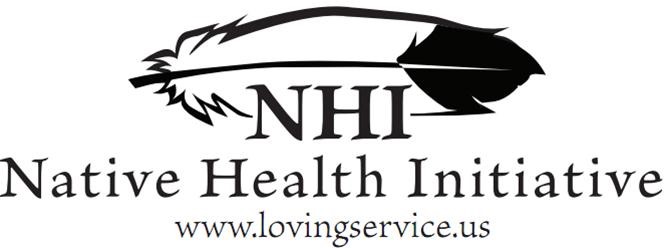 Promoting movement
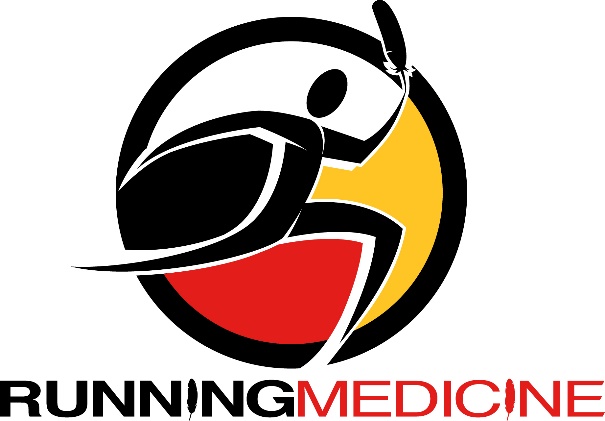 “Yes, we have historical trauma…but we also have historical gifts…running is one of those gifts”
1000th RM Program Celebration (note: we do not own the music) - YouTube
The enemy is not poverty, sickness, and disease. The enemy is a set of interests that need dependency, masked by service.
                       -John McKnight
It is cold out and it is early on a Sunday morning.

Let’s warm up together!!!!
warm up #1
Pick a patient who you are currently taking care of for whom you feel you have struggled to meet their needs.
Write down what you know about the deficits this person has
health conditions
addictions
social stressors
Now, write down what you know about the strengths this person has
positive health indicators
healthy habits
social support
Compare your answers for Q1 and Q2. 
What reflections do you have? 
What meaning do you make from this exercise?
Warm up #2
What things are going great in your life?

Where are areas that your health is flourishing at the moment?

What are you grateful for?
Warm-up #3
An elder you are consulting with about their meds shares that they have a 5th grade education and that they are a traditional healer.

How do you document their education level in your charting?
What if these questions were your opening questions when you meet new patients?

What if those questions were the first things you were asked when you visited a health clinic?
Asset Mapping Pearls
All people and communities, when asked to describe themselves, use strengths, assets and resources
Asset Mapping Pearls
Individual patients and communities we work with are the experts in their assets

This changes the power structure and paradigm of the healing work – our communities/clients are now leading and we are following!
Deficit mapping: the norm
32yo M with alcohol dependence, diabetes, homelessness presents with lower extremity cellulitis.
Deficit mapping: the norm
32yo M with alcohol dependence, diabetes, homelessness presents with lower extremity cellulitis.

This might pass as a presentation of a patient, but is this the whole picture? 

If you were the patient, how would you feel about this assessment?
Deficit mapping: the norm
Hepatitis C community in NM:
- Defined by drug addiction, incarceration
“Many live in areas with high levels of poverty, unemployment, and other indices of underlying health disparities.”
In NM’s Hepatitis C Coalition 2016 “Statewide Comprehensive Plan” (40 pages in all), there is not a single mention of strengths, assets of this community.
Asset mapping vs. needs/deficit mapping
ASSET MAPPING = IDENTIFYING AND AMPLIFYING STRENGTHS, ASSETS, AND RESOURCES TO IMPROVE HEALTH

DEFICIT MAPPING = IDENTIFYING AND AMPLIFYING DEFICITS, DEFICIENCIES, AND NEEDS TO “IMPROVE” HEALTH
Introducing Grandpa Bahe Manybeads (on left)
Deficit-based description of Bahe Manybeads
Low English proficiency
Low educational attainment
Minimal eye contact
Hard to communicate with
Doesn’t share how/what he is feeling
Geriatric
Many chronic health conditions
asset-based description of Bahe Manybeads
Low English proficiency    Fluent in Navajo
Low educational attainment     PhD in Navajo Culture
Minimal eye contact      Respectful
Hard to communicate with       Humble
Doesn’t share how/what he is feeling        Humble
Geriatric        Elder
Many chronic health conditions     High level of functioning
Is a well-respected traditional healer
Strong family support
BY NOT FOCUSING ON STRENGTHS…
We perpetuate racism
We lose a key chance to empower patients/communities to heal from within.
We dehumanize the health professions
We feed into our own burnout
Digging deeper…
Why are we so focused on deficits?
How are deficit-based approaches tied to racism/colonization?
Can we work to undo racism without become strength-based in our health systems and work?
Group discussion
Community wants to work on addressing high rates of teen pregnancy?

Who are the experts from an assets approach?
Who are the experts from a deficits approach?
Group discussion
A person comes into the ER for the 4th time this month, known for their alcohol dependence.


What are asset-based questions you would like to ask?
Asset Mapping Pearls
The ethical gold standard for asset mapping is the golden rule: 
	How would you want  to be seen/defined/treated 
    (as an individual or as a community member)
Examples of strength-based approaches to health
At-risk youth
At-risk youth  youth leaders
NHI Youth Speak on Racism, Healthy Equity and a Better World on Vimeo
ASSET MAPPING – clinical applications
Take care of people, not patients
Life story with every new primary care individual
Health statement
Listening > talking
Honoring that each person is the expert in their own health and their body
Two additional thoughts…
We have to take care of ourselves to be able to look at the strengths/assets  in others

Our own assets, abilities and talents are a great thing to recognize and grow throughout medical training…they might even become part of your healing work!
32yo M with alcohol dependence, diabetes, homelessness presents with lower extremity cellulitis.
May the strengths be with you!
Anthony Fleg - afleg@salud.unm.edu